COGR Update
Northeast Conference on College
Cost Accounting (NECA) Annual Meeting
Saybrook Point Inn, Old Saybrook CT
September 30, 2015

			     David Kennedy
			     Director, Costing Policies
Overview
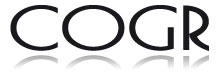 Council on Governmental Relations (www.cogr.edu), established in 1948

190+ Member Institutions

Staff of 6 and 4 Committees:  1) Costing Policies,       2) Research Compliance, 3) Intellectual Property,     4) Research & Regulatory Reform

Active Board and Committees, comprised of 25 individuals from Member institutions

Regular Collaboration with other Partners
Slide 2
Mission Statement
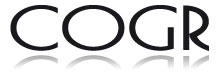 COGR is an association of leading universities and research institutions. 

We are the national authorities on the financial and regulatory infrastructure, and the corresponding compliance requirements, associated with managing federal research grants and contracts within research institutions.
Slide 3
Mission Statement (con’t)
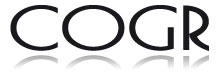 We provide information, analyses, advice, policy perspective, and historical context to our members in the areas of research administration and compliance, financial oversight, and intellectual property. 

COGR communicates the viewpoint and concerns of its members and fosters productive relationships between the research community and federal policymakers, advocating for innovation and change that avoid unnecessary regulatory burden.
Slide 4
Uniform Guidance – 2 CFRPart 200
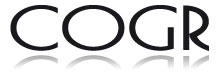 Procurement:  Extension of Grace Period to FY2018
	- Micropurchase threshold and other sections
	- OMB/COFAR workgroup with Stakeholders?

Agency Deviations:
	- F&A  restrictions
	- “Vague” cost sharing requirements
	- Conflict of Interest (200.112)
	- Some agencies, e.g., NOAA, are complying!
	- COGR letter to OMB; encourage enforcement
Slide 5
Compensation &Documentation (200.430)
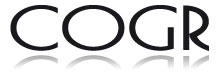 FDP Payroll Certification Audits by NSF IG:
	- Controls to prevent > 100% charging
	- “Two-factor Authentication” and IT-related
	- Generally well-received and supports OMB’s
	  encouragement to pursue alternatives!

Disclose changes in DS-2?
	- Yes, but …
	- If allowable per UG, then DS-2 “approval” NA
Slide 6
The UG and F&A
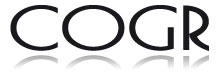 Fringe benefits and treatment of employee tuition (200.431g) fixed in a technical correction

4-year rate extensions are being granted

COGR paper analyzing the Relative Energy Use Index (REUI) to be released

COGR engagement with Federal officials to review inconsistencies between Appendix III-A.1.a(3),  FAQ Appendix III-3, official policy under Circular A-21, and equitable policy treatment going forward
Slide 7
Also on the UniformGuidance
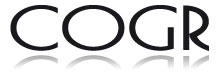 Comp & Doc (200.430) session at the October 22 COGR Meeting;   “Future of Effort Reporting”

Research Terms and Conditions;  soon?

DOD Terms and Conditions;  soon?

OMB/COFAR “Metrics” (i.e., “how are we doing?”) in 2016.   Also, COGR “Year-end Report Card” and possible GAO study?
Slide 8
Financial Closeouts
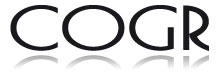 NIH Subaccounting;  full transition beginning October  1st , 2015.  COGR engaging, accordingly

Payment Management System access and consistency with NIH 120-day financial reporting policy;  YES … but FCTR and FFR reconciliation challenges still need addressed

Uniformity and 120-day Grant Closeout Model;  Ongoing COGR tracking of agency differences and advocacy for consistency
Slide 9
Also on COGR’s Plate
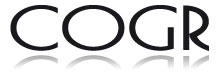 National Academies Study released;  “Optimizing the Nation’s Investment in Academic Research:  A New Regulatory Framework for the 21st Century”

Human Subjects and the Common Rule;  Comment Letter due in November

Affordable Care Act and Graduate Students

DATA Act implementation by OMB, with initial focus on data elements consistency across agencies
Slide 10
Questions and Discussion
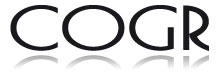 David Kennedy
dkennedy@cogr.edu
Slide 11